Managing WorkloadConference Context
Deirdre O’Connor
INTO Assistant General Secretary
INTO Principals’ and Deputy Principals’ Committee
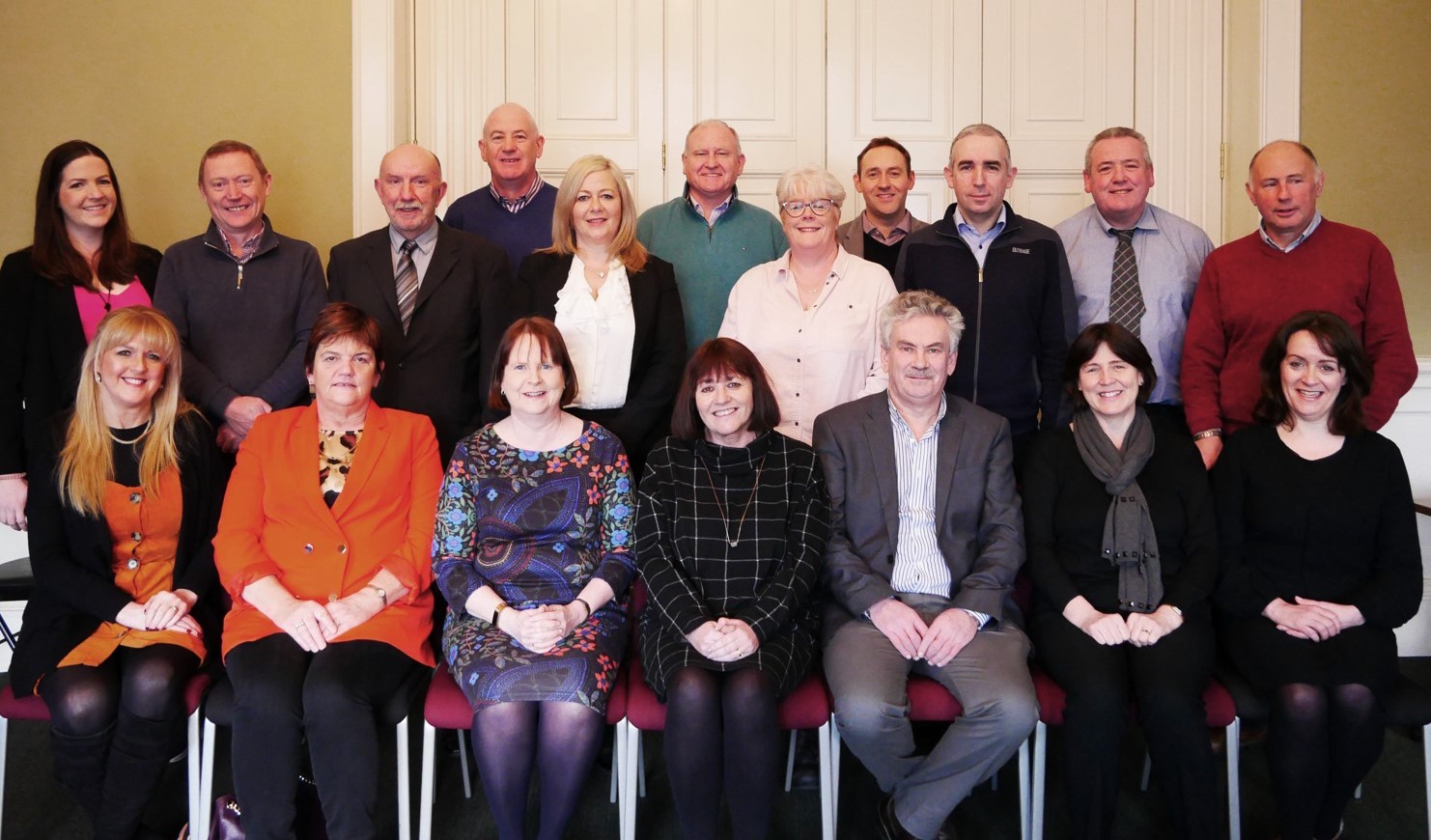 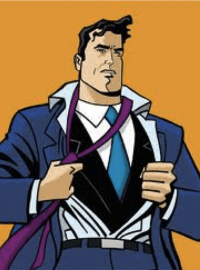 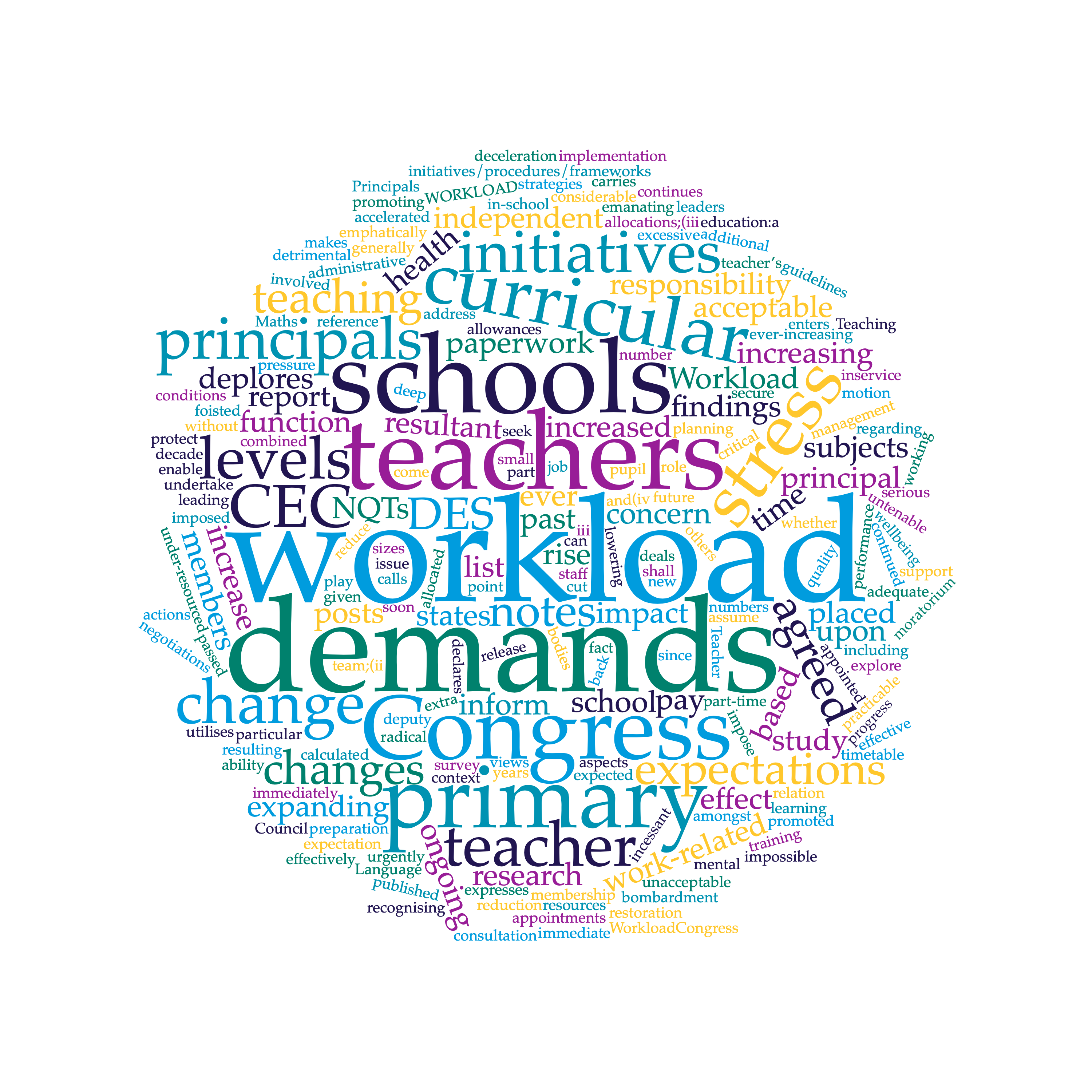 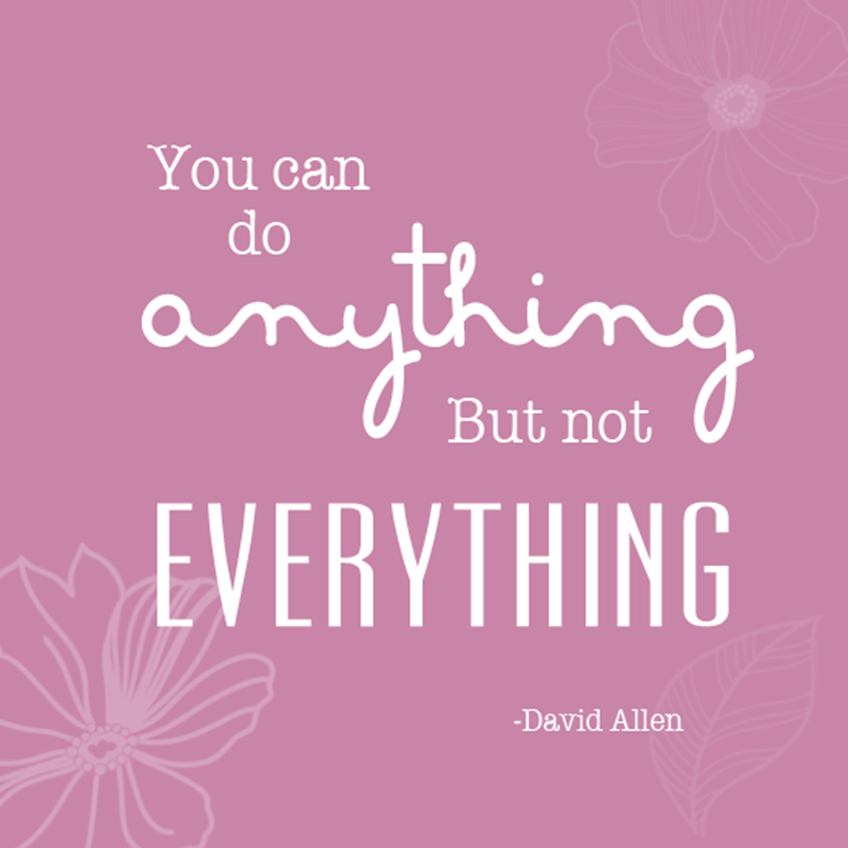 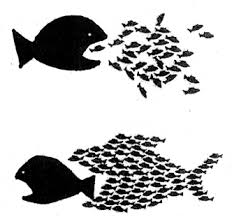